Муниципальное общеобразовательное  учреждение «Средняя общеобразовательная  школа № 43» г. Воркуты
УМК
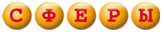 Презентация  к уроку № 39
 по учебному предмету «Математика» в 5 классе
ФГОС
Скрябина  Валентина  Витальевна
 учитель математики
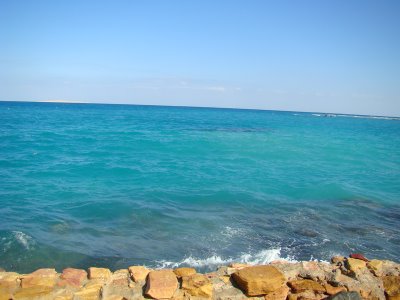 Цель
Организовать деятельность учащихся по восприятию, осмыслению и первичному закреплению новых знаний и способов деятельности
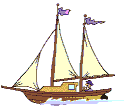 Методы обучения
Частично-поисковый (эвристический), самопроверка, взаимопроверка
Формы обучения
Индивидуальная, групповая
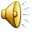 Устный  счёт
11 Х 7 =
77
14 Х  8 =
112
39 + 21=
60
48 + 14=
62
9 Х 7 =
63
10 Х 8 =
80
[Speaker Notes: Устный счёт]
39 - 21=
18
48 - 14=
34
77 : 7 =
11
400 : 5 =
80
Чёрный и белый шарики покатились одновременно в противоположных направлениях из одной точки. Какие величины должны стоять в пустых клетках таблицы?
20 м
5 с
5м/с
5 м/с
[Speaker Notes: Устная работа]
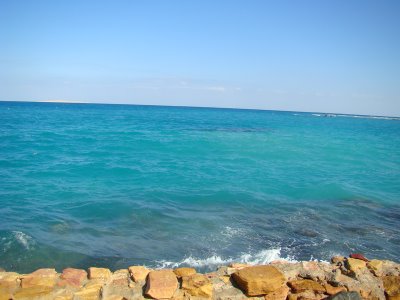 Проблемная  ситуация
Скорость реки
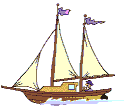 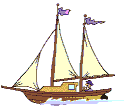 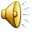 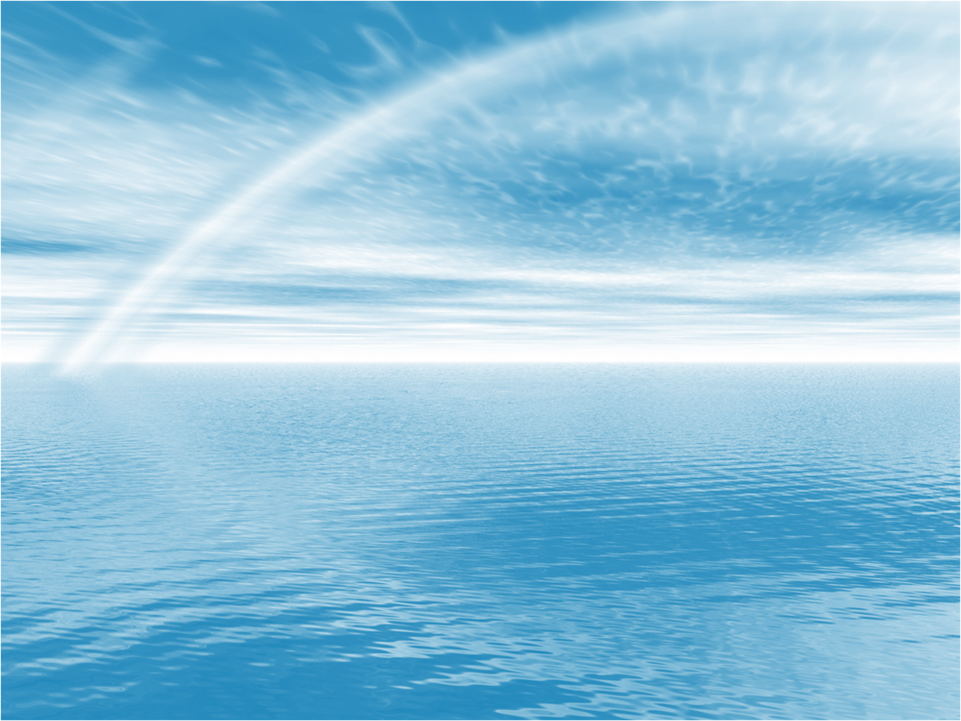 Тема  урока: 
«Задачи на движение по реке»
[Speaker Notes: Обучающиеся  чётко проговаривают ответы на поставленные вопросы]
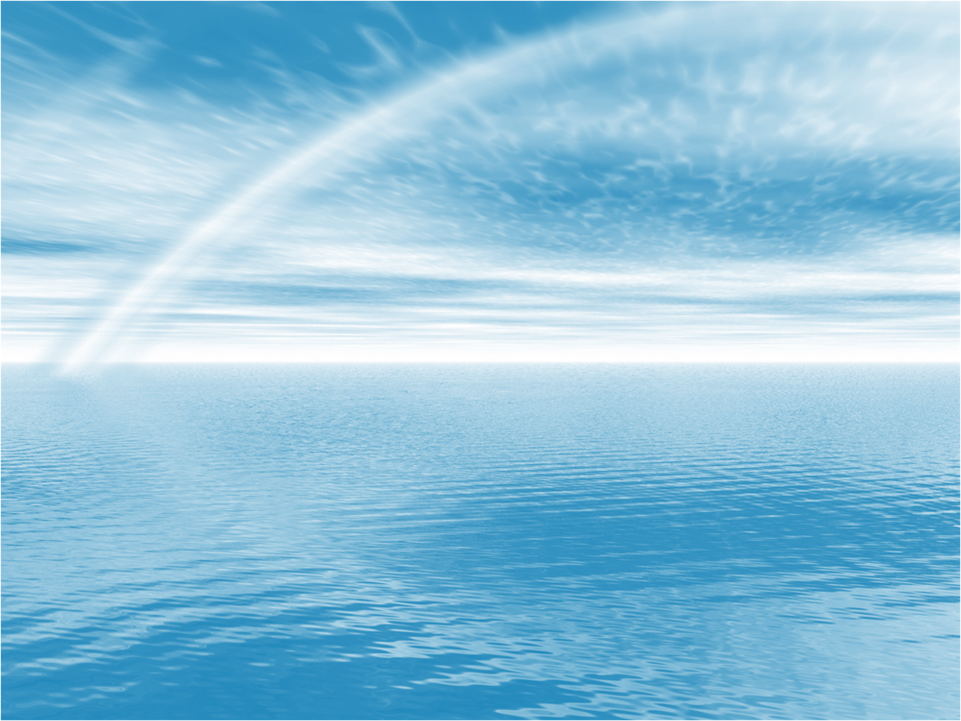 Чему равна скорость плота на озере?
Vплота = 0 (км/ч)
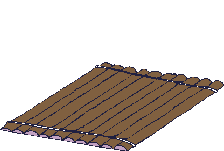 [Speaker Notes: Обучающиеся  чётко проговаривают ответы на поставленные вопросы]
Чему равна скорость плота, если скорость реки равна 3 км/ч?
    Плот плывет по течению реки.
Vплота = 3 (км/ч)
Скорость реки 3 км/ч
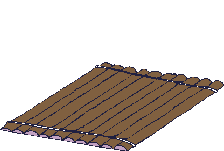 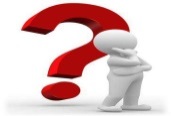 Проблема  Какова  скорость плота  против течению ?
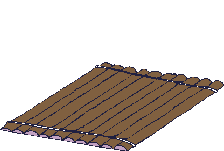 Сможет ли  плот плыть против течения реки?
Скорость реки равна 3 км/ч?
Нет, плот может плыть  только по течению реки
Скорость реки 3 км/ч
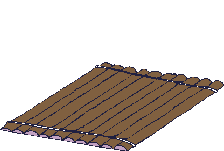 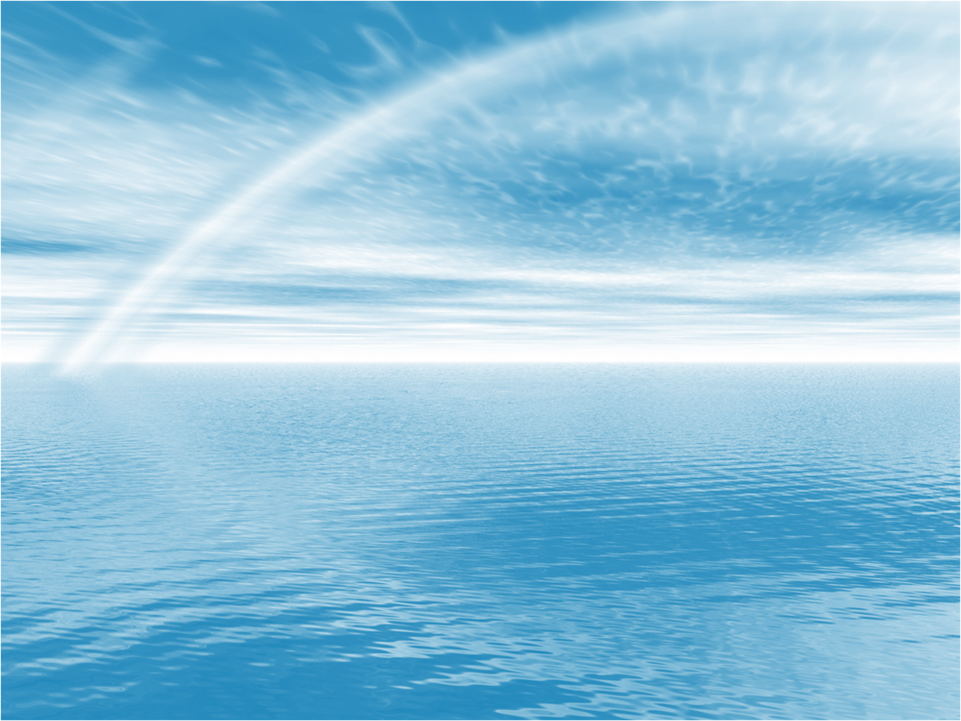 Собственная скорость  лодки 17 км/ч. 
   Чему равна её скорость по озеру?
Vлодки  = 17 (км/ч)
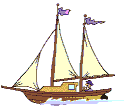 Скорость реки 3 км/ч.  Скорость лодки 
17 км/ч. Чему равна скорость лодки, плывущей  по течения реки?
Vпо течению = 17+3 =20(км/ч)
Скорость реки 3 км/ч
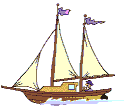 Скорость реки 3 км/ч. Скорость лодки 17 км/ч. Чему равна скорость лодки, плывущей  против  течения реки?
Vпротив течению = 17-3 =14(км/ч)
Скорость реки 3 км/ч
Делам  выводы:
V по течению = V собственной  + V течения 

V против течения =V собственной  - V течения.
V течения
= (V по теч. -V пр. теч.):2
V собственная
= V по течения.- V течения
V собственная
= V пр. течения.+ V течения
Самостоятельная работа
I  вариант
II вариант
Скорость моторной лодки в стоячей воде 15км/ч, а   скорость течения реки 3 км/ч. Сколько времени потратит моторная лодка на путь от одной пристани до другой и обратно, если расстояние между пристанями 36 км?
1) Скорость моторной лодки в стоячей воде 10 км/ч, а скорость течения реки 2 км/ч. Сколько времени потратит моторная лодка на движение от одной пристани до другой и обратно, если расстояние между пристанями 24 км?
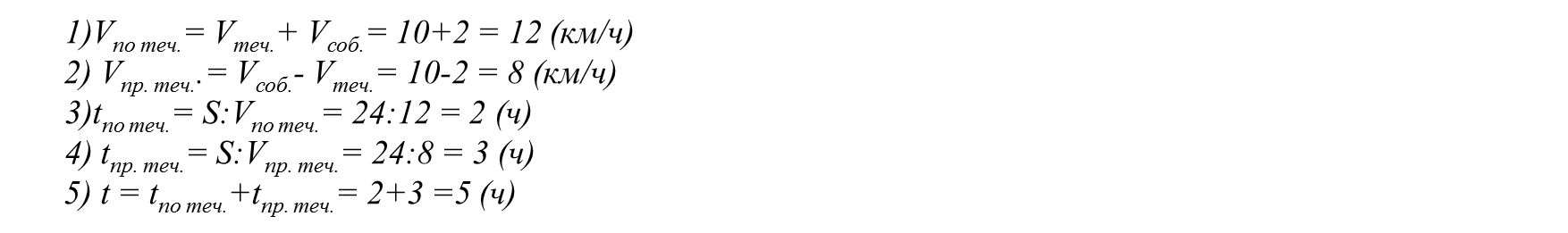 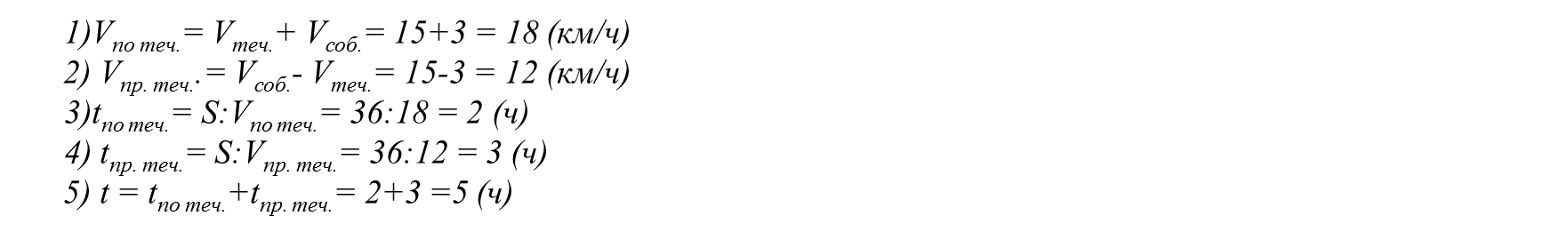 Проверь себя:
Проверь себя:
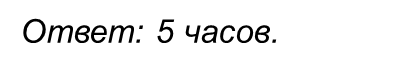 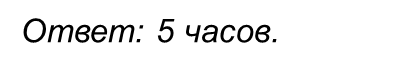 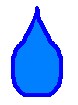 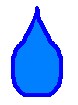 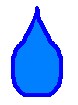 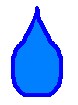 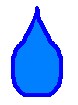 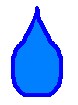 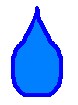 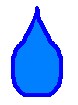 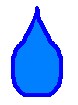 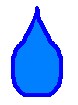 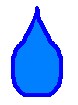 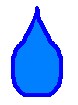 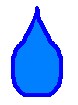 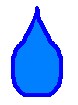 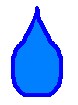 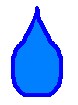 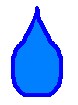 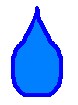 Физкультминутка
[Speaker Notes: Зрение береги!]
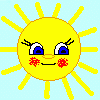 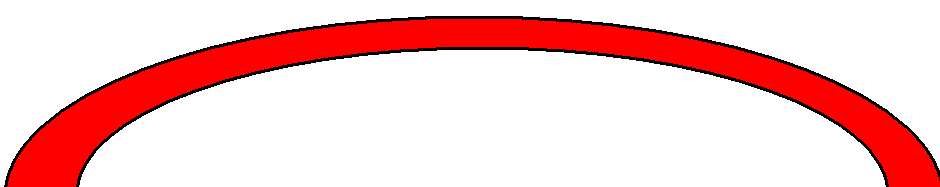 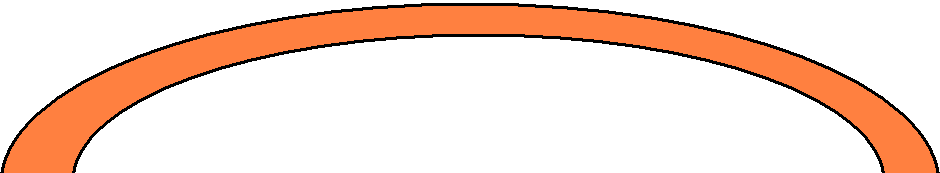 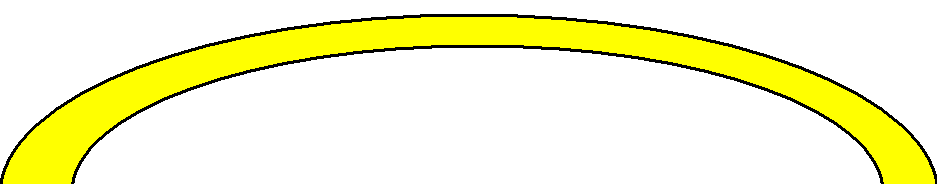 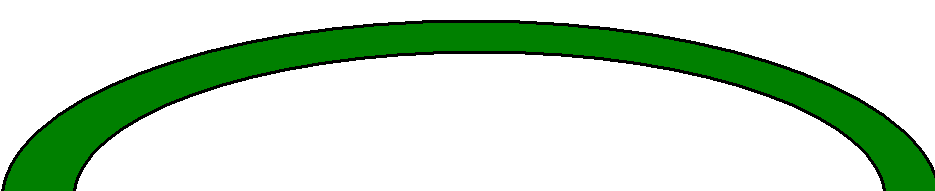 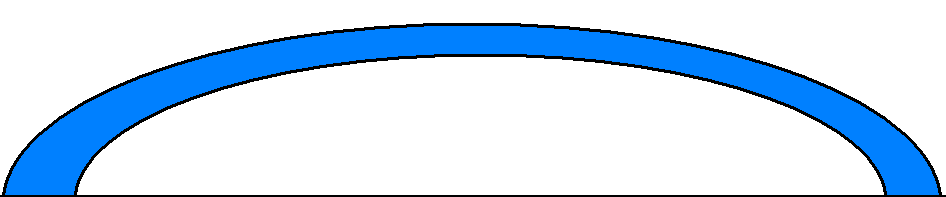 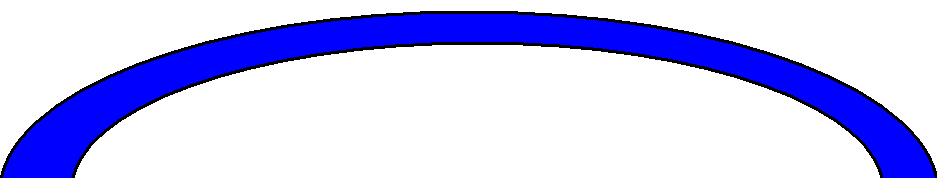 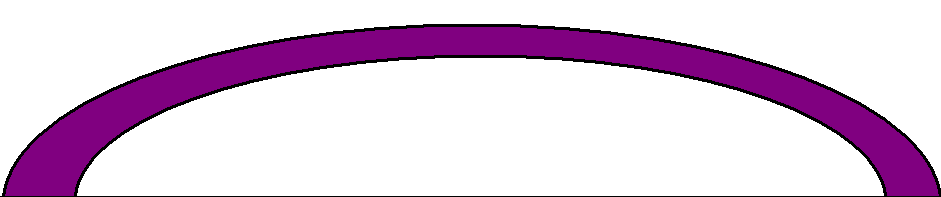 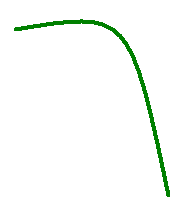 I  вариант
II вариант
Проверь себя:
Проверь себя:
[Speaker Notes: Заполняют таблицу  с проверкой]
Вопросы:
1. Что такое собственная скорость лодки?
Ответ: скорость лодки в стоячей воде (озере, пруду).
2. Что такое скорость течения?
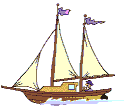 Ответ: на какое расстояние относит река предмет за единицу времени.
3. Как определяется скорость лодки  по течению реки?
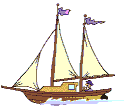 Ответ: как сумма скорости собственной и течения реки .
4. Как определяется скорость  лодки против течения?
Ответ: как разность скорости собственной и течения реки.
5. Как определяется скорость движения плота по реке?
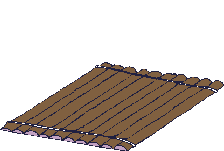 Ответ: как скорость течения реки.
[Speaker Notes: Обучающиеся записывают  ответы в тетради]
v
2 ч
4 ч
против течения
?км
vтеч 3 км/ч
vтеч 3 км/ч
Лодка шла против течения реки 4 ч и по течению 2 ч. скорость лодки в стоячей воде 10 км/ ч. Какое расстояние прошла лодка ,  если  скорость течения реки равна 3 км/ч.
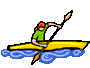 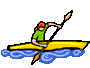 движение
[Speaker Notes: Обучающиеся решают задачи,  составляют схемы  и  таблицы  движения лодки]
vсоб = 10 (км/ч)
v, км/ч
t, ч
S, км
Против теч.
? км
По течению
v
2 ч
4 ч
против течения
?км
vтеч 3 км/ч
vтеч 3 км/ч
10-3
4
4 *7
2*13
10+3
2
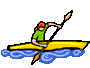 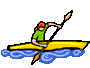 Показать (2)
Лодка шла по течению реки 2 ч и против течения 3 ч.  Найдите путь, пройденный лодкой, если  
скорость лодки в стоячей воде 15км/ч и скорость течения реки равна  2 км/ч.
2 ч
3 ч
vтеч=2 км/ч
vтеч=2 км/ч
vсоб
vсоб
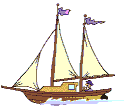 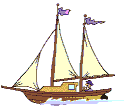 движение
[Speaker Notes: Гиперссылка  на  слово «Движение»]
vсоб = 15 (км/ч)
v, км/ч
t, ч
S, км
по. теч.
прот. теч.
2 ч
3 ч
vтеч=2км/ч
vтеч=2 км/ч
?км
vсоб
vсоб
2*(15+2)
15+2
2
3*(15-2)
15-2
3
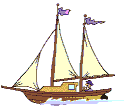 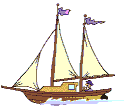 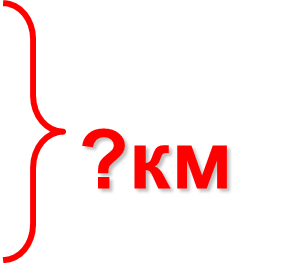 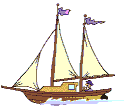 движение
[Speaker Notes: Гиперссылка  на  слово «Движение»]
6 этап. Рефлексия.
Ура! Я всё понял!
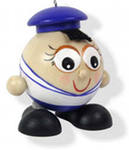 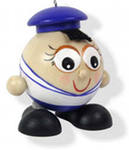 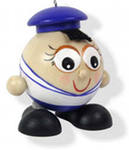 Надо  еще повторять!
Математика – трудная наука!
7  этап. Инструктаж  домашней работы
Спасибо за урок!
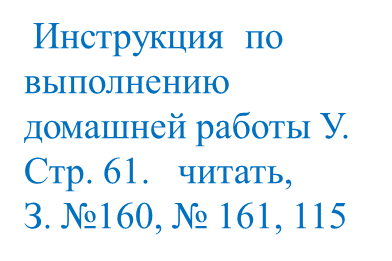 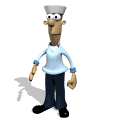 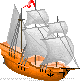 [Speaker Notes: Гиперссылка  «Корабль»]
Использованные ресурсы
1. Сайты  учителей математики
2. http://fgos-matematic.ucoz.ru/index/cor/0-31
3. http://www.mathsolution.ru/books/2348
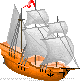 на начало